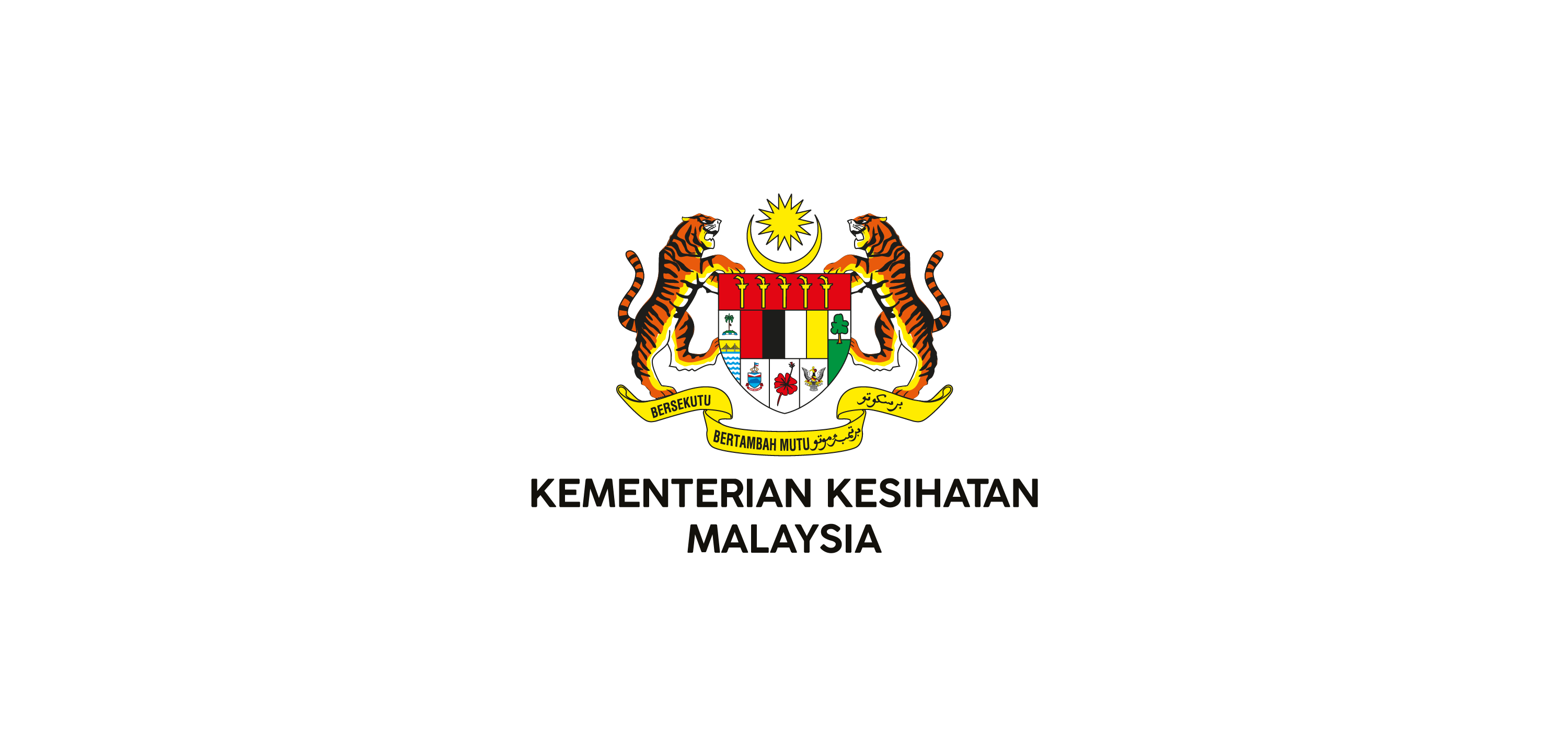 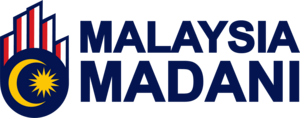 MAJLIS TAKLIMAT PROGRAM KEPAKARAN PARALLEL PATHWAY DENGAN HADIAH LATIHAN PERSEKUTUAN DAN BIASISWA KKM SESI 2024/2025
20 JUN  2024 (KHAMIS)
8.00 pagi - 12.30 tengah hari
Auditorium Perdana, 
Kompleks Setia Perdana,
Jabatan Perdana Menteri.
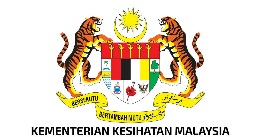 Latar  Belakang
PUNCA KUASA
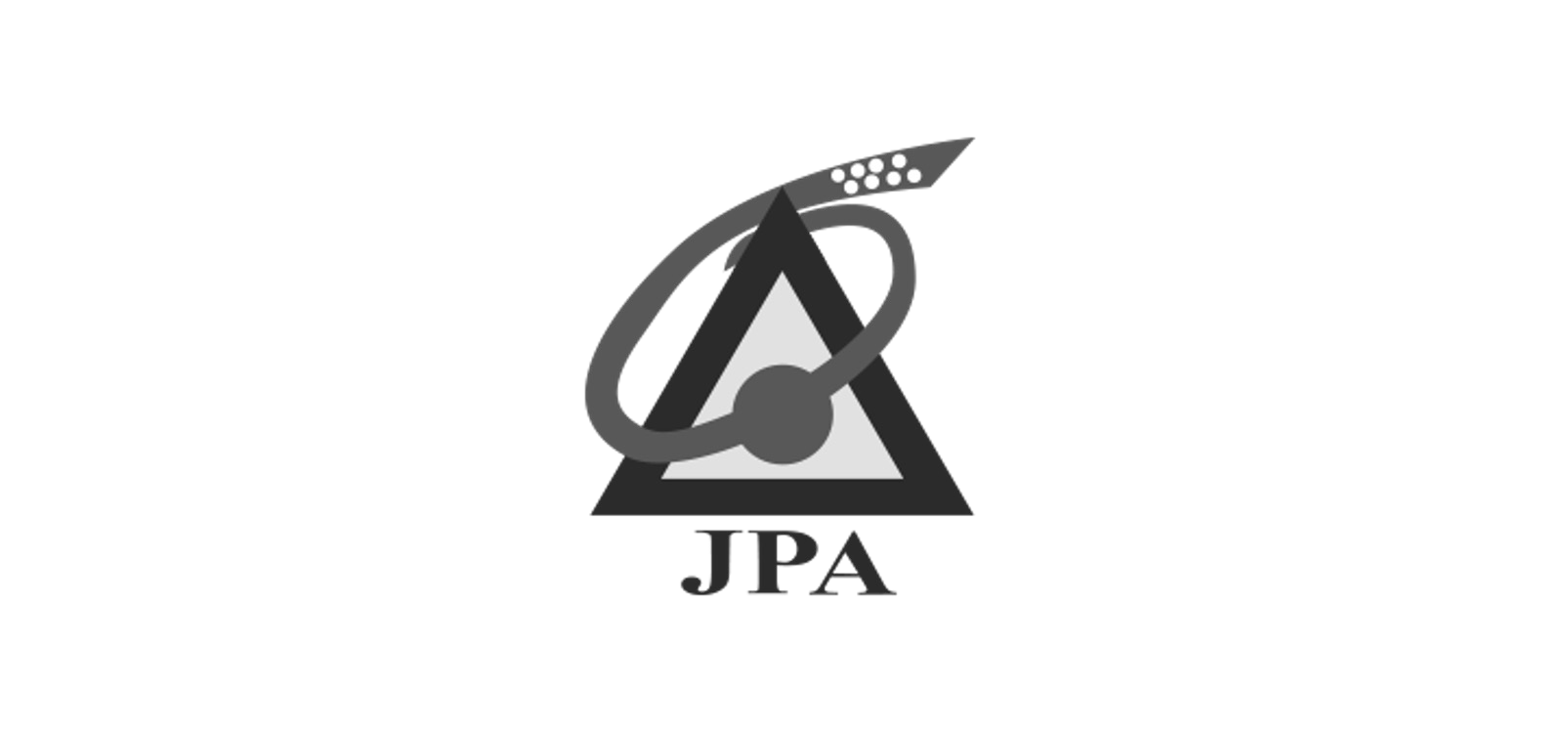 2021
<	2008
2008
2020
2018
MJM bersetuju
kemudahan setara  CBBP Dengan HLP
dipa nj a ngk a n kepa da  Pega wa i La nt i k a n
Ko nt r a k ( Per uba t a n &  Per gi gi a n)
JPA memberi penur una n  kua s a kepada KKM 
berkaitan dasar dan
pengurusan kemudahan
cuti belajar dan biasiswa  HLP untuk Pega wa i
Per uba t a n
JPA memberi penur una n  kua s a kepada KKM 
berkaitan dasar dan
pengurusan kemudahan
cuti belajar dan biasiswa  HLP untuk Pega wa i
Per gi gi a n
JPA memberi
penurunan kuasa  kepada KKM bagi  pengurusan cuti
belajar dan  biasiswa HLP
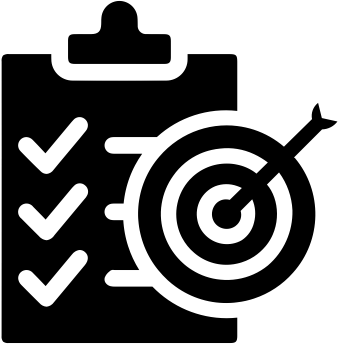 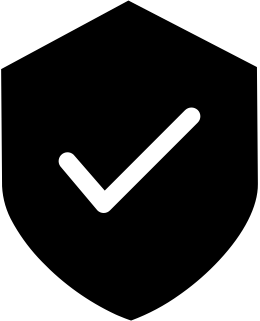 Pengurusan dan  kelulusan
kemudahan cuti  belajar di bawah
JPA sepenuhnya
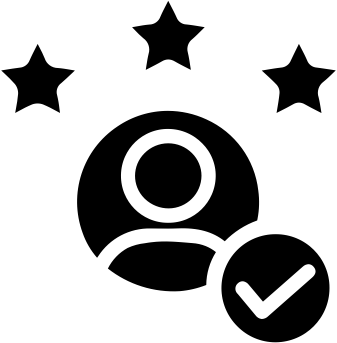 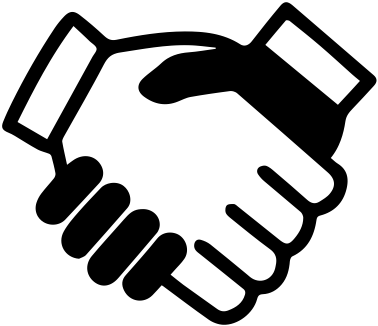 2
BPL
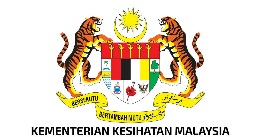 Latar  Belakang
LATAR BELAKANG CUTI BELAJAR
2
1
3
CUTI BELAJAR
 	BERGAJI PENUH	
Pegawai dibayar gaji,
imbuhan tetap dan lain-lain
elaun be2rkelayakan  mengikut syarat.
HADIAH LATIHAN  PERSEKUTUAN
CUTI BELAJAR
Perintah Am Bab C 1974 - Cuti  Berkursus iaitu cuti yang
diluluskan oleh Kerajaan kepada  seseorang pegawai bagi
mengikuti kursus jangka
sederhana dan jangka panjang  secara sepenuh masa.
Merujuk  biasiswa  Kerajaan  elaun
kepada	tajaan  yang	diberi		oleh
Malaysia
kemudahan
iaitu  yang
seperti
Cuti yang diberi untuk
pembangunan kompetensi dan
bukan untuk kemajuan  kerjaya.
layak	bagi	pegawai
yuran pengajian dan  bantuan-bantuan lain yang  dinyata dalam perjanjian.
Pegawai dibenarkan
meninggalkan tugas untuk  berkursus dan tidak dikira  sebagai terputus
perkhidmatan.
Ia boleh diberi untuk dua (2)  kali sepanjang perkhidmatan
3
BPL
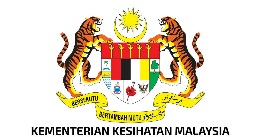 PROGRAM LATIHAN KEPAKARAN DENGAN BIASISWA KKM
“Program Latihan Kepakaran” bermakna kemudahan latihan dengan pelepasan khas yang diluluskan oleh Kerajaan kepada Pegawai Perubatan Lantikan Kontrak Kementerian Kesihatan Malaysia bagi mengikuti Program Latihan Kepakaran Parallel Pathway dalam dan luar negara. Dalam tempoh latihan tersebut, pegawai dibayar gaji, imbuhan tetap dan elaun-elaun lain yang berkelayakan mengikut syarat dan peraturan yang ditetapkan.

“Biasiswa” bermakna elaun dan kemudahan seperti yuran Pengajian serta bantuan-bantuan lain yang PEGAWAI berkelayakan semasa dalam tempoh berkursus.
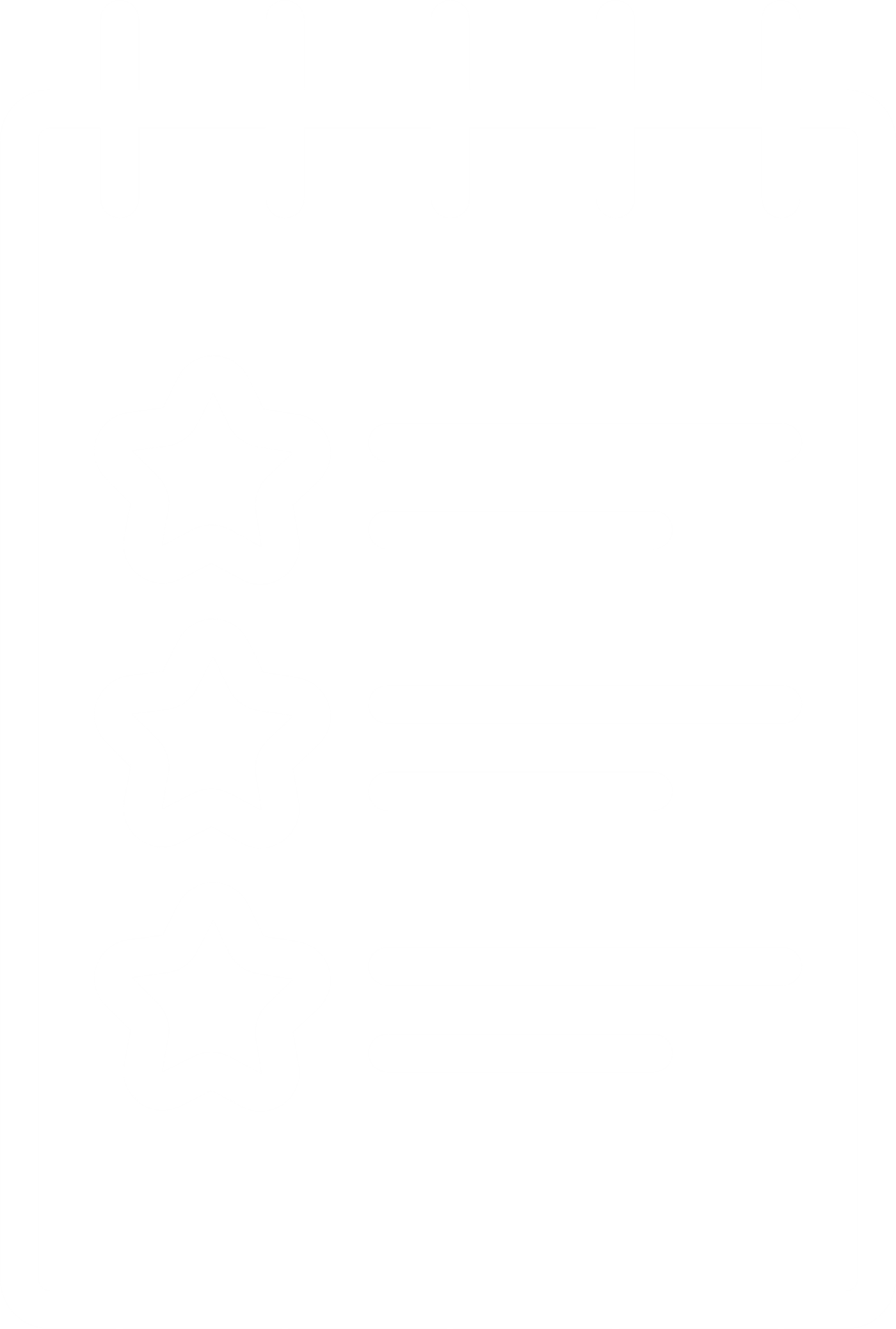 4
[Speaker Notes: Kerjasama dengan KKM dengan IPTS  iaitu Royal College of Surgeon in Ireland dan University Collagen Dublin Malaysian Campus (RUMC) dalam bidang Perubatan Keluarga (Family Medicine)

4 bidang Sepenuhnya Dalam Negara (peperiksaan dalam negara) – Pediatrik, Perubatan Dalaman, Urologi dan Perubatan Keluarga 

5 bidang Dalam Negara (peperiksaan luar negara) – Anestesiologi, Radiologi, Obstetrik & Ginekologi, Oftalmologi dan Psikiatri

5 bidang Kombinasi (dalam dan luar negara) – Kardiotorasik, Onkologi, Forensik, Pembedahan Plastik & Perubatan Kecemasan]
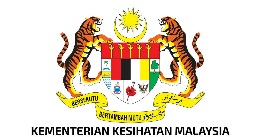 PENGENALAN PROGRAM KEPAKARAN PARALLEL PATHWAY
Program Kepakaran Parallel Pathway dengan Hadiah Latihan Persekutuan (HLP) KKM telah dilaksanakan mulai September 2016.
Menghasilkan Pegawai Perubatan Pakar dalam tempoh latihan yang di tetapkan.
Kemudahan latihan yang disediakan merangkumi 14 bidang kepakaran.
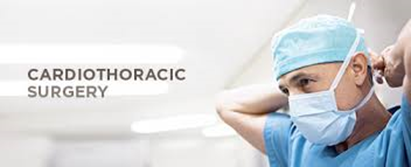 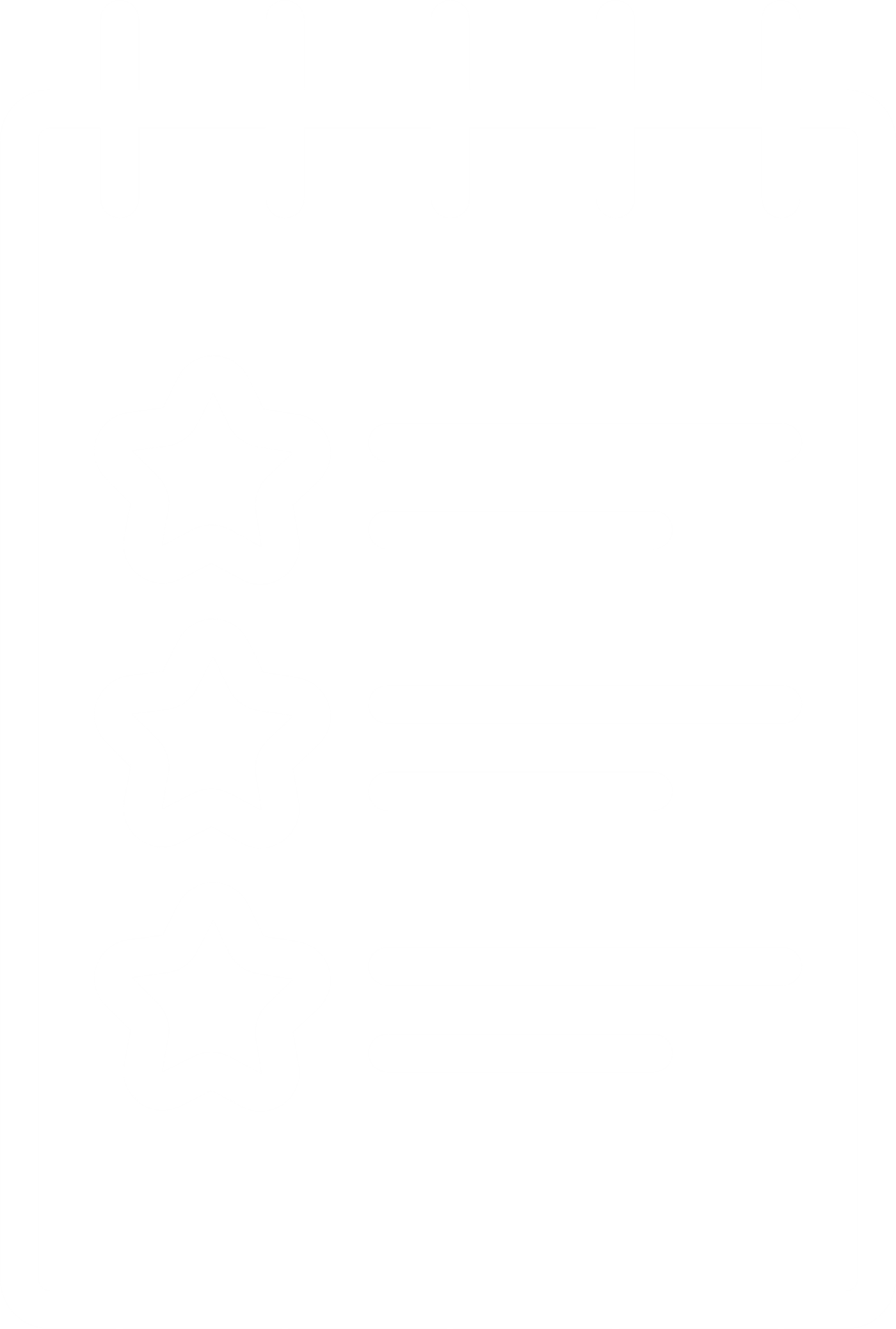 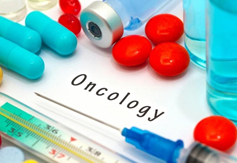 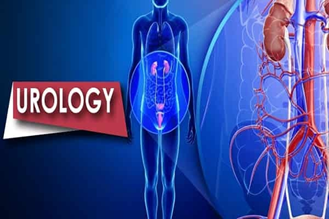 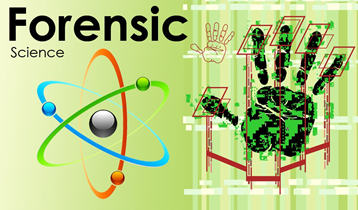 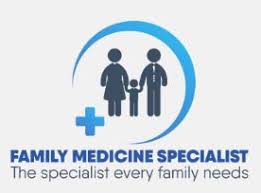 5
[Speaker Notes: Kerjasama dengan KKM dengan IPTS  iaitu Royal College of Surgeon in Ireland dan University Collagen Dublin Malaysian Campus (RUMC) dalam bidang Perubatan Keluarga (Family Medicine)

4 bidang Sepenuhnya Dalam Negara (peperiksaan dalam negara) – Pediatrik, Perubatan Dalaman, Urologi dan Perubatan Keluarga 

5 bidang Dalam Negara (peperiksaan luar negara) – Anestesiologi, Radiologi, Obstetrik & Ginekologi, Oftalmologi dan Psikiatri

5 bidang Kombinasi (dalam dan luar negara) – Kardiotorasik, Onkologi, Forensik, Pembedahan Plastik & Perubatan Kecemasan]
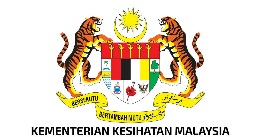 KEADAH PROGRAM LATIHAN KEPAKARAN PARALLEL PATHWAY
SEPENUHNYA DALAM NEGARA
KOMBINASI DALAM DAN LUAR NEGARA
6
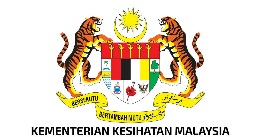 IKATAN PERJANJIAN DAN PENALTI
[Speaker Notes: Kerjasama dengan KKM dengan IPTS  iaitu Royal College of Surgeon in Ireland dan University Collagen Dublin Malaysian Campus (RUMC) dalam bidang Perubatan Keluarga (Family Medicine)

4 bidang Sepenuhnya Dalam Negara (peperiksaan dalam negara) – Pediatrik, Perubatan Dalaman, Urologi dan Perubatan Keluarga 

5 bidang Dalam Negara (peperiksaan luar negara) – Anestesiologi, Radiologi, Obstetrik & Ginekologi, Oftalmologi dan Psikiatri

5 bidang Kombinasi (dalam dan luar negara) – Kardiotorasik, Onkologi, Forensik, Pembedahan Plastik & Perubatan Kecemasan]
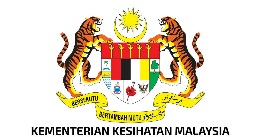 PERINGATAN
Tindakan penalti kepada pemegang Biasiswa/HLP kerajaan berkuatkuasa:

kepada semua pegawai yang memulakan pengajian mulai 1 Januari 2012; dan
selaras dengan Dasar Pelaksanaan Tindakan Mengenakan Penalti Kepada Pemegang Biasiswa Dalam Perkhidmatan Yang Gagal Menamatkan Pengajian dengan Jaya yang dikeluarkan oleh agensi pusat, Jabatan Perkhidmatan Awam (JPA).

Pengecualian penalti diberi kepada pegawai yang mempunyai masalah kesihatan iaitu penyakit kronik. 

Tindakan penalti ini adalah tertakluk kepada syarat-syarat penalti yang sedang berkuatkuasa dari semasa ke semasa.
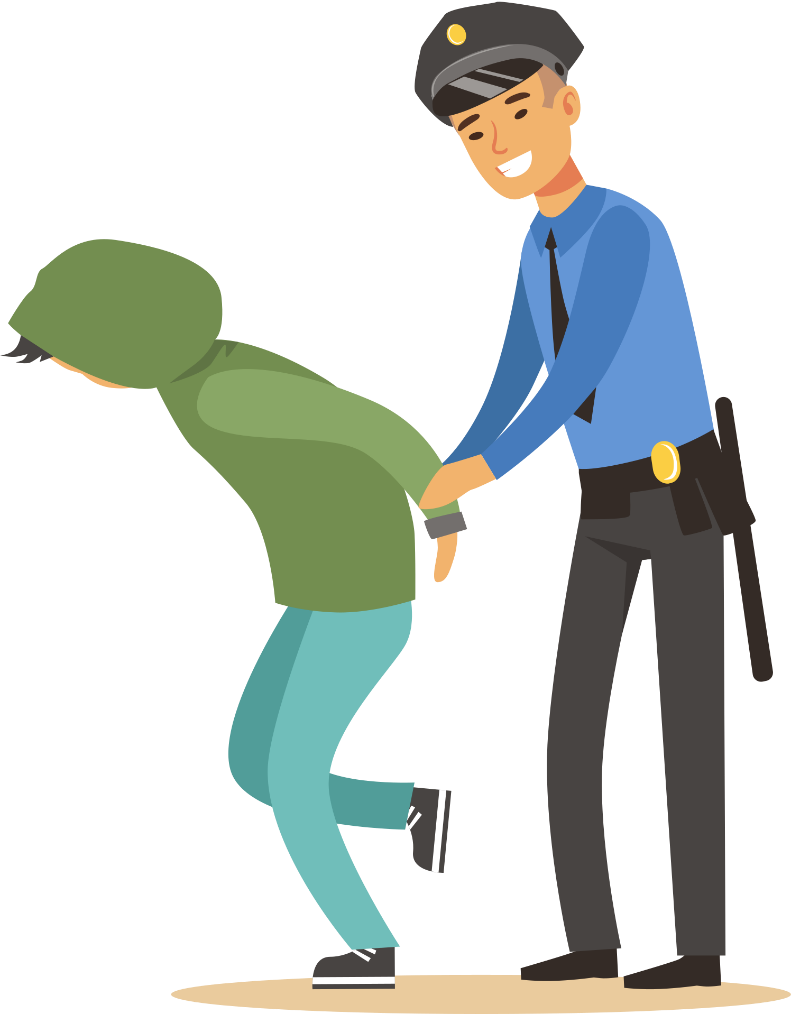 8
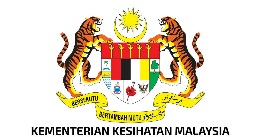 KEMUDAHAN TAJAAN
DALAM NEGARA
LUAR NEGARA
Bagi tempoh pengajian/ latihan dalam negara pegawai menerima kemudahan Separa HLP
Bagi tempoh pengajian/ latihan luar negara pegawai menerima kemudahan Cuti Belajar Bergaji Penuh (CBBP) Dengan HLP
9
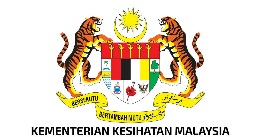 KEMUDAHAN TAJAAN DALAM NEGARA (SEPARA HLP)
YURAN 
PEPERIKSAAN
YURAN PENGAJIAN
ELAUN BUKU
Tuntutan bayaran balik yuran peperiksaan 
(mengikut bidang)
Dibayar secara terus kepada institusi latihan 
(jika berkaitan)
RM750/ sekali setahun
Nota : Tuntutan Yuran Peperiksaan perlu dikemukakan selewat-lewatnya 10hb bulan berikutnya dari tarikh peperiksaan diambil
10
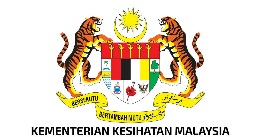 KEMUDAHAN TAJAAN DALAM NEGARA (SEPARA HLP)
PENGAJIAN DALAM NEGARA, PEPERIKSAAN LUAR NEGARA
Nota : Tuntutan daripada pegawai perlu dikemukakan sebelum 10hb bulan berikutnya bersama-sama resit bayaran, bukti pembayaran dan butiran tuntutan. Tuntutan maksimum di luar negara sehingga tujuh (7) hari.
11
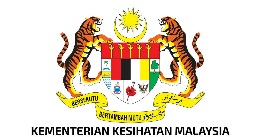 KEMUDAHAN TAJAAN (LUAR NEGARA HLP)
Elaun Sara Hidup
Elaun Buku
Elaun Penempatan
Yuran Pengajian
Elaun Perkakas
Tuntutan Tambang Perjalanan
Elaun Akhir Pengajian
Elaun Pakaian Panas
Dibayar sekali sepanjang latihan sebelum mula pengajian
Mengikut kadar negara
Dibayar setiap 3 bulan 
Mengikut kadar negara & bujang
Dibayar sekali setahun
Mengikut kadar negara
Mengikut kadar negara
Dibayar terus kepada institusi (jika berkaitan)
Dibayar sekali sahaja selepas tamat latihan
Mengikut kadar negara
RM1,500
Tertakluk kepada kelulusan
Belum menerima Elaun dalam tempoh 3 tahun atau kurang
Kelas Ekonomi
Sekali di awal dan sekali di akhir pengajian
12
[Speaker Notes: Kerjasama dengan KKM dengan IPTS  iaitu Royal College of Surgeon in Ireland dan University Collagen Dublin Malaysian Campus (RUMC) dalam bidang Perubatan Keluarga (Family Medicine)

4 bidang Sepenuhnya Dalam Negara (peperiksaan dalam negara) – Pediatrik, Perubatan Dalaman, Urologi dan Perubatan Keluarga 

5 bidang Dalam Negara (peperiksaan luar negara) – Anestesiologi, Radiologi, Obstetrik & Ginekologi, Oftalmologi dan Psikiatri

5 bidang Kombinasi (dalam dan luar negara) – Kardiotorasik, Onkologi, Forensik, Pembedahan Plastik & Perubatan Kecemasan]
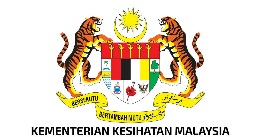 KEMUDAHAN TAJAAN (LUAR NEGARA HLP)
PASSPORT
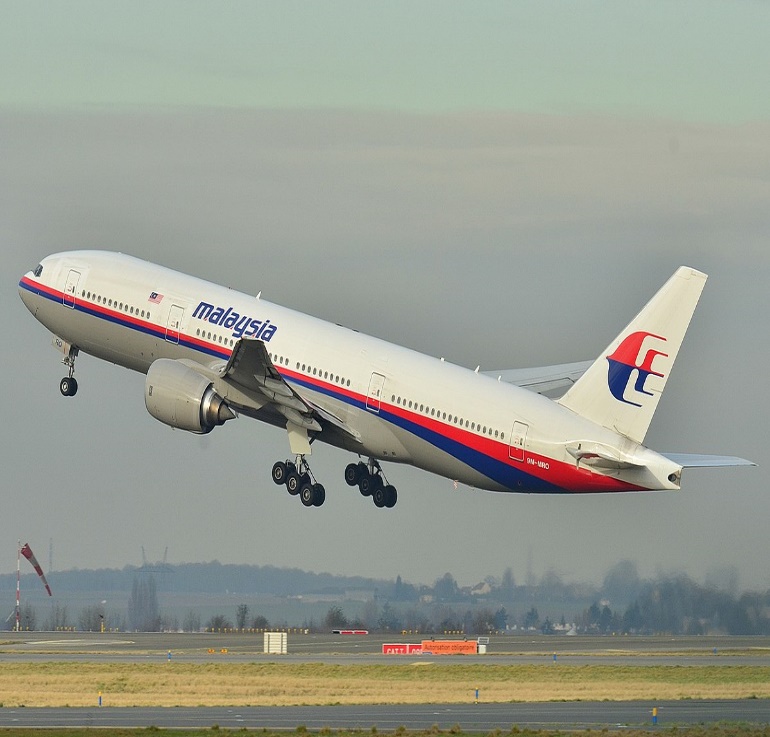 MEDICAL CHECK UP
INSURANS KESIHATAN
VISA
HLP LUAR NEGAR: TUNTUTAN SEBELUM KELUAR NEGARA
TIKET PENERBANGAN
Hanya tuntutan yang lengkap sahaja akan diproses, tuntutan hendaklah dihantar sebelum berlepas ke penempatan di luar negara. Sebarang tuntutan yang lewat diterima yang melangkaui tahun semasa tidak dapat dipertimbangkan/ diproses/ tidak dibayar.
13
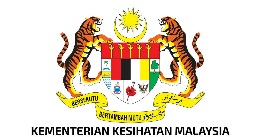 PERJALANAN PROGRAM LATIHAN
Pegawai dikehendaki memulakan program ini mengikut tarikh yang ditetapkan tanpa sebarang penanggguhan.
 
Perlu mematuhi penempatan tempat dan tempoh masa latihan yang telah ditetapkan sepanjang program ini berjalan seperti dalam Pelan Latihan.

Plan of study /content of training
14
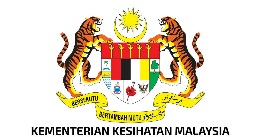 PERJALANAN PROGRAM LATIHAN
LATIHAN DALAM NEGARA
SEBELUM MULA LATIHAN: 

Surat Tawaran Sementara
Surat Setuju Terima
Kontrak Perjanjian – 14 hari dari tarikh taklimat
Surat Pelan Latihan 
Surat Kelulusan Jalani Latihan dari BPL 
Kalender peperiksaan, syarat-syarat peperiksaan

SEMASA DALAM LATIHAN: 

Surat Lapor Diri Mula Latihan di setiap penempatan Latihan (5 hari dari Tarikh mula latihan).
Surat Tamat Latihan di setiap penempatan Latihan (5 hari dari Tarikh tamat latihan).
Peperiksaan : tarikh, invoice dari institusi peperiksaan.
15
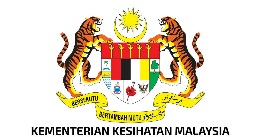 PERJALANAN PROGRAM LATIHAN
LATIHAN DALAM NEGARA
TAMAT LATIHAN: 

Maklumkan kepada Urus Setia 1 bulan sebelum tarikh tamat latihan melalui email. 
Lapor diri di BPL mengikut tarikh Surat Kelulusan
Kemuka surat tamat latihan dari Ketua Kepakaran
Sijil Peperiksaan.
Lain-lain dokumen
Surat Lapor diri tamat latihan akan di keluarkan oleh pihak Urusetia.
16
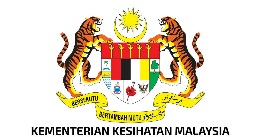 PERJALANAN PROGRAM LATIHAN
LATIHAN LUAR NEGARA
SEBELUM MULA LATIHAN LUAR NEGARA: 

Pegawai dikehendaki memulakan latihan mengikut tarikh yang telah ditetapkan tanpa sebarang penangguhan. 
Pegawai perlu mengemukakan permohonan lengkap Latihan Ke Luar Negara 6 bulan sebelum tarikh mula latihan beserta dokumen berkaitan (Surat Tawaran Rasmi institusi, lain-lain dokumen Medical Council, APHRA, Salinan VISA, passport, penyata gaji)
Surat Kelulusan Latihan Luar Negara dari Urusetia BPL sebelum memulakan pengajian.
Surat Financial Affidavit dan Confirmation of Employment di sediakan oleh Urusetia
Borang Permohonan Peperiksaan Luar Negara 6 bulan sebelum tarikh peperiksaan dijalankan
17
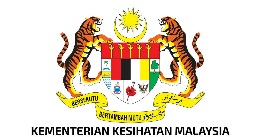 PERJALANAN PROGRAM LATIHAN
LATIHAN LUAR NEGARA
SEMASA DALAM LATIHAN

Surat Pengesahan Mula Latihan dari Institusi (5 hari selepas lapor diri).
Plan of Study/Carta Gantt. 
Struktur Latihan dan Modul Latihan
PSD Form

TAMAT LATIHAN 

Maklumkan kepada Urus Setia 1 bulan sebelum tamat latihan.
Lapor Diri di BPL
Surat Tamat latihan dari Institusi
Surat Tamat Latihan Luar Negara/Keseluruhan  akan di keluarkan oleh Urus Setia.
18
[Speaker Notes: Kerjasama dengan KKM dengan IPTS  iaitu Royal College of Surgeon in Ireland dan University Collagen Dublin Malaysian Campus (RUMC) dalam bidang Perubatan Keluarga (Family Medicine)

4 bidang Sepenuhnya Dalam Negara (peperiksaan dalam negara) – Pediatrik, Perubatan Dalaman, Urologi dan Perubatan Keluarga 

5 bidang Dalam Negara (peperiksaan luar negara) – Anestesiologi, Radiologi, Obstetrik & Ginekologi, Oftalmologi dan Psikiatri

5 bidang Kombinasi (dalam dan luar negara) – Kardiotorasik, Onkologi, Forensik, Pembedahan Plastik & Perubatan Kecemasan]
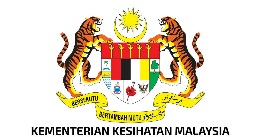 LAPOR DIRI TAMAT LATIHAN LUAR NEGARA
Dokumen yang perlu dikemukakan adalah:

Borang pengesahan tamat pengajian dan lulus dengan jayanya daripada Universiti; atau

Keputusan peperiksaan akhir; atau

Surat pengesahan status terkini daripada Universiti (bagi yang belum menamatkan pengajian).
Pegawai dikehendaki melapor diri ke BPL, KKM:

Setelah tamat tempoh pengajian, sama ada dengan jaya atau tidak; atau
 
Setelah tamat pengajian atau tamat tempoh Cuti Belajar mana yang terdahulu; atau

Gagal atau ditamatkan pengajian; atau

Menarik diri dari pengajian.
19
[Speaker Notes: Kerjasama dengan KKM dengan IPTS  iaitu Royal College of Surgeon in Ireland dan University Collagen Dublin Malaysian Campus (RUMC) dalam bidang Perubatan Keluarga (Family Medicine)

4 bidang Sepenuhnya Dalam Negara (peperiksaan dalam negara) – Pediatrik, Perubatan Dalaman, Urologi dan Perubatan Keluarga 

5 bidang Dalam Negara (peperiksaan luar negara) – Anestesiologi, Radiologi, Obstetrik & Ginekologi, Oftalmologi dan Psikiatri

5 bidang Kombinasi (dalam dan luar negara) – Kardiotorasik, Onkologi, Forensik, Pembedahan Plastik & Perubatan Kecemasan]
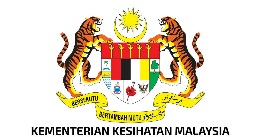 LAPOR DIRI TAMAT LATIHAN KESELURUHAN
Melapor diri ke BPL selepas tamat keseluruhan latihan
Sila kemukakan :
Maklumkan 1 bulan sebelum tamat latihan kepada Urus Setia.
Pengesahan tamat latihan oleh Penyelia
Keputusan peperiksaan 
Sijil Latihan
Borang pengesahan kehadiran dan borang pengesahan tamat latihan di penempatan 
Surat Tamat Latihan Keseluruhan akan dikeluarkan oleh Urusetia.
20
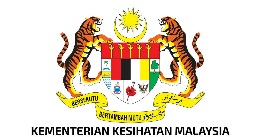 PENANGGUHAN DAN PELANJUTAN PROGRAM LATIHAN
TATACARA PERMOHONAN
SEBAB
Permohonan Selewat-lewatnya 
3 Bulan Sebelum Tarikh Penangguhan/Pelanjutan
Bersalin dan cuti sakit yang berpanjangan sahaja (dengan perakuan Pegawai Perubatan)
KESAN
Bayaran elaun HLP akan ditangguhkan.
Dokumen Diperlukan :
Borang Penangguhan/Pelanjutan Yang Lengkap
Surat Kebenaran Ketua Jabatan/Penyelia
Laporan Kemajuan Kursus (Gantt Chart)
TEMPOH
Tempoh maksimum adalah 6 bulan sahaja.
21
[Speaker Notes: Kerjasama dengan KKM dengan IPTS  iaitu Royal College of Surgeon in Ireland dan University Collagen Dublin Malaysian Campus (RUMC) dalam bidang Perubatan Keluarga (Family Medicine)

4 bidang Sepenuhnya Dalam Negara (peperiksaan dalam negara) – Pediatrik, Perubatan Dalaman, Urologi dan Perubatan Keluarga 

5 bidang Dalam Negara (peperiksaan luar negara) – Anestesiologi, Radiologi, Obstetrik & Ginekologi, Oftalmologi dan Psikiatri

5 bidang Kombinasi (dalam dan luar negara) – Kardiotorasik, Onkologi, Forensik, Pembedahan Plastik & Perubatan Kecemasan]
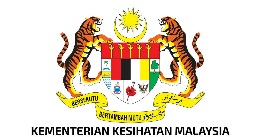 TARIKH MULA LATIHAN
22
[Speaker Notes: Kerjasama dengan KKM dengan IPTS  iaitu Royal College of Surgeon in Ireland dan University Collagen Dublin Malaysian Campus (RUMC) dalam bidang Perubatan Keluarga (Family Medicine)

4 bidang Sepenuhnya Dalam Negara (peperiksaan dalam negara) – Pediatrik, Perubatan Dalaman, Urologi dan Perubatan Keluarga 

5 bidang Dalam Negara (peperiksaan luar negara) – Anestesiologi, Radiologi, Obstetrik & Ginekologi, Oftalmologi dan Psikiatri

5 bidang Kombinasi (dalam dan luar negara) – Kardiotorasik, Onkologi, Forensik, Pembedahan Plastik & Perubatan Kecemasan]
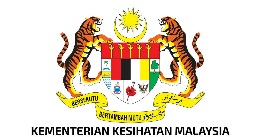 TATATERTIB
Semasa mengikuti pengajian, pegawai perlu menjaga tatakelakuan sebagai penjawat awam. 

Jika didapati pegawai terlibat dalam sesuatu kegiatan atau mengeluarkan kenyataan atau penerbitan yang tidak bertanggungjawab,
termasuk tidak mematuhi syarat-syarat Cuti Belajar ini,
maka kelulusan Cuti Belajar akan ditarik balik dan tindakan tatatertib boleh dikenakan di bawah Peraturan-Peraturan Pegawai Awam (Kelakuan dan Tatatertib) 1993.

 Gagal lapor diri di BPL setelah tamat latihan dan penalti langgar syarat kontrak.
23
[Speaker Notes: Kerjasama dengan KKM dengan IPTS  iaitu Royal College of Surgeon in Ireland dan University Collagen Dublin Malaysian Campus (RUMC) dalam bidang Perubatan Keluarga (Family Medicine)

4 bidang Sepenuhnya Dalam Negara (peperiksaan dalam negara) – Pediatrik, Perubatan Dalaman, Urologi dan Perubatan Keluarga 

5 bidang Dalam Negara (peperiksaan luar negara) – Anestesiologi, Radiologi, Obstetrik & Ginekologi, Oftalmologi dan Psikiatri

5 bidang Kombinasi (dalam dan luar negara) – Kardiotorasik, Onkologi, Forensik, Pembedahan Plastik & Perubatan Kecemasan]
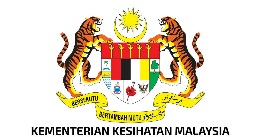 KELAYAKAN CUTI PROGRAM LATIHAN KEPAKARAN PARALLEL PATHWAY
KELAYAKAN CUTI
PROGRAM LATIHAN DALAM NEGARA
CUTI REHAT SELEPAS ATTACHMENT LUAR NEGARA
Pegawai berkelayakan Cuti Rehat (CR) mengikut kelayakan penjawat awam yang sedang berkhidmat tertakluk kepada Perintah Am Bab C
Kelayak cuti rehat pegawai layak di bawa ke hadapan sekiranya tempoh CBBP di luar negara genap/ tidak melebihi 12 bulan
Sekiranya tempoh CBBP melebihi 12 bulan, baki cuti yang tidak dihabiskan sebelum CBBP berkuatkuasa akan luput
PROGRAM LATIHAN LUAR NEGARA
LUAR NEGARA
Pegawai akan diberi kemudahan Cuti Belajar Bergaji Penuh (CBBP) sepanjang tempoh latihan di luar negara.
Layak Cuti Berkusus selama tujuh (7) hari sebelum mula pengajian dan tujuh (7) hari selepas tamat bagi tujuan perjalanan pergi/ pulang dan tempoh menunggu.
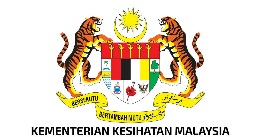 HAL-HAL LAIN
Institusi/fasiliti latihan dalam dan luar negara: patuhi penempatan yang ditetapkan. 

Latihan luar negara: kos rumah sewa dan lain-lain adalah ditanggung oleh pelatih (jika kembali ke malaysia).

Invois yuran pengajian/peperiksaan: perlu dikemukakan kepada Urus Setia.

Tuntutan perjalanan semasa dalam tempoh latihan (dalam dan luar negara): tidak layak
25
[Speaker Notes: Kerjasama dengan KKM dengan IPTS  iaitu Royal College of Surgeon in Ireland dan University Collagen Dublin Malaysian Campus (RUMC) dalam bidang Perubatan Keluarga (Family Medicine)

4 bidang Sepenuhnya Dalam Negara (peperiksaan dalam negara) – Pediatrik, Perubatan Dalaman, Urologi dan Perubatan Keluarga 

5 bidang Dalam Negara (peperiksaan luar negara) – Anestesiologi, Radiologi, Obstetrik & Ginekologi, Oftalmologi dan Psikiatri

5 bidang Kombinasi (dalam dan luar negara) – Kardiotorasik, Onkologi, Forensik, Pembedahan Plastik & Perubatan Kecemasan]
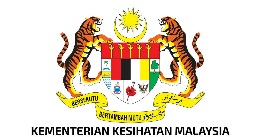 HAK KERAJAAN
Kerajaan berhak menarik balik kelulusan cuti belajar ini sekiranya pegawai ingkar atau tidak mematuhi mana-mana syarat dan ketetapan Garis Panduan ini.

Kerajaan berhak meminda syarat-syarat dan ketetapan cuti belajar ini dari semasa ke semasa tanpa memberi notis dan pegawai adalah tertakluk kepada pindaan-pindaan tersebut.

Kerajaan juga berhak menarik balik kelulusan cuti belajar ini tanpa memberikan sebarang notis.
26
[Speaker Notes: Kerjasama dengan KKM dengan IPTS  iaitu Royal College of Surgeon in Ireland dan University Collagen Dublin Malaysian Campus (RUMC) dalam bidang Perubatan Keluarga (Family Medicine)

4 bidang Sepenuhnya Dalam Negara (peperiksaan dalam negara) – Pediatrik, Perubatan Dalaman, Urologi dan Perubatan Keluarga 

5 bidang Dalam Negara (peperiksaan luar negara) – Anestesiologi, Radiologi, Obstetrik & Ginekologi, Oftalmologi dan Psikiatri

5 bidang Kombinasi (dalam dan luar negara) – Kardiotorasik, Onkologi, Forensik, Pembedahan Plastik & Perubatan Kecemasan]
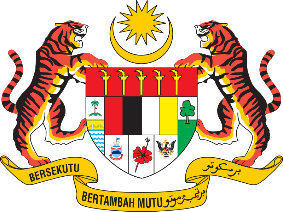 KEMENTERIAN KESIHATAN MALAYSIA
SEKIAN, TERIMA KASIH.
Unit Latihan Dalam Perkhidmatan 1
(Program Kepakaran 2)
Bahagian Pengurusan Latihan
Kementerian Kesihatan Malaysia
27
URUSETIA PROGRAM PARALLEL PATHWAY
PUAN NUR IRMAWARNI MOHAMAD
NO. TEL: 03-8885 0600 EXT 6136
EMEL: irmawarni@moh.gov.my
ENCIK AHMAD AIMAN HAZIQ BIN AHMAD JALAINI 
NO. TEL: 03-8885 0681
EMEL: aimanhaziq.jai@moh.gov.my
PUAN NORFIDA BINTII ABD RAHIM
NO. TEL: 03-8885 0600 EXT 6195
EMEL: norafida.ar@moh.gov.my
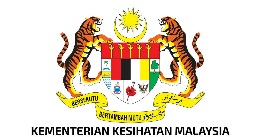 SENARAI SEMAK DOKUMEN PENDAFTARAN
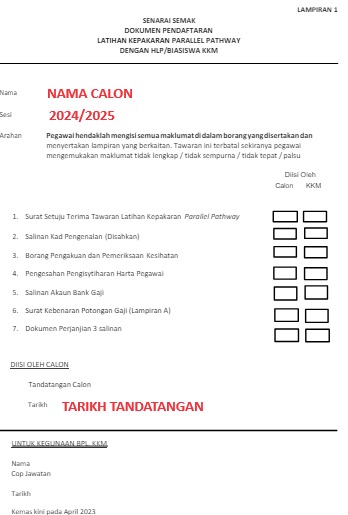 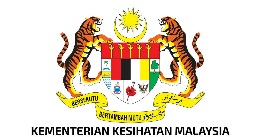 SURAT SETUJU TERIMA TAWARAN
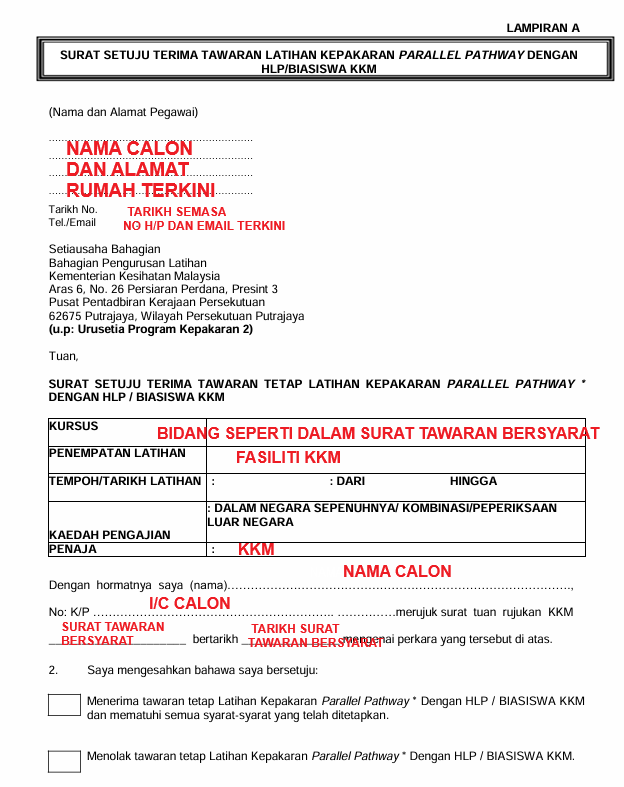 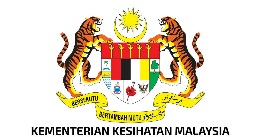 SURAT SETUJU TERIMA TAWARAN
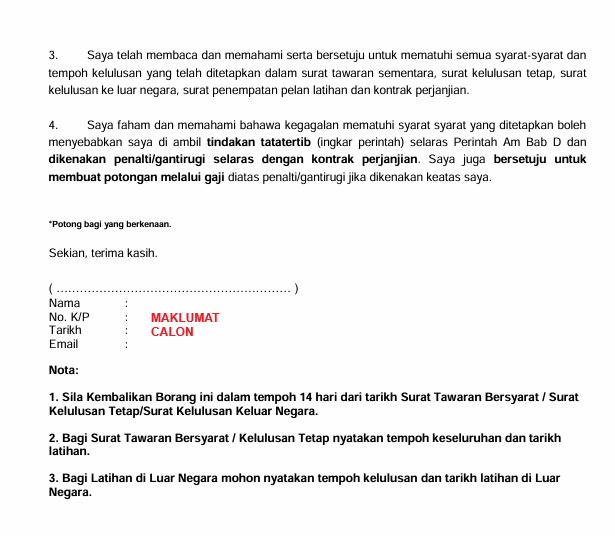 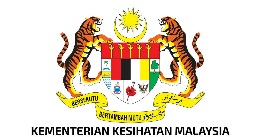 DOKUMEN (SALINAN KAD PENGENALAN)
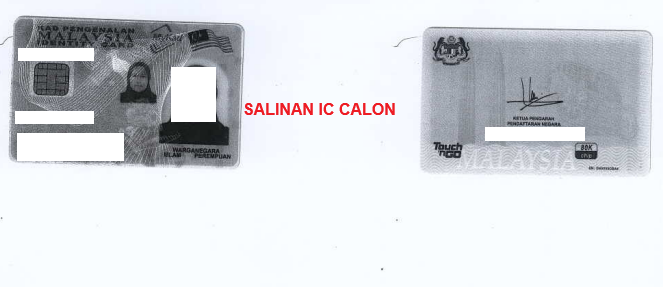 SALINAN PERLU DIAKUI SAH
BORANG KESIHATAN
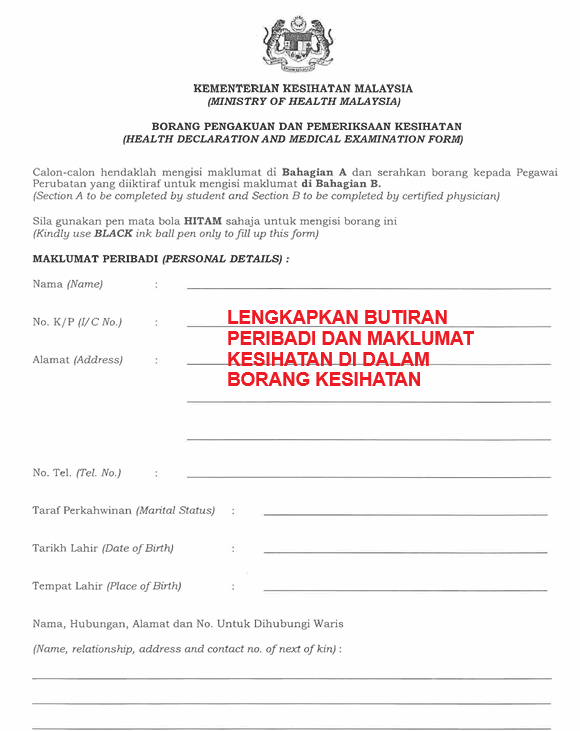 SALINAN PENYATA AKAUN BANK GAJI
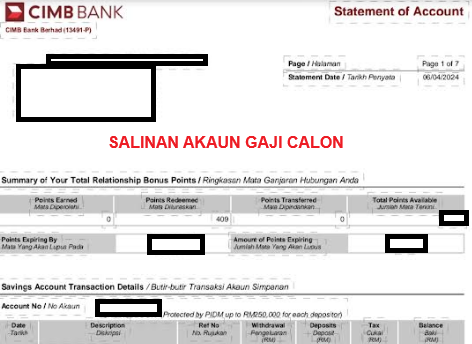 SALINAN PERLU DIAKUI SAH
SURAT KEBENARAN POTONGAN GAJI
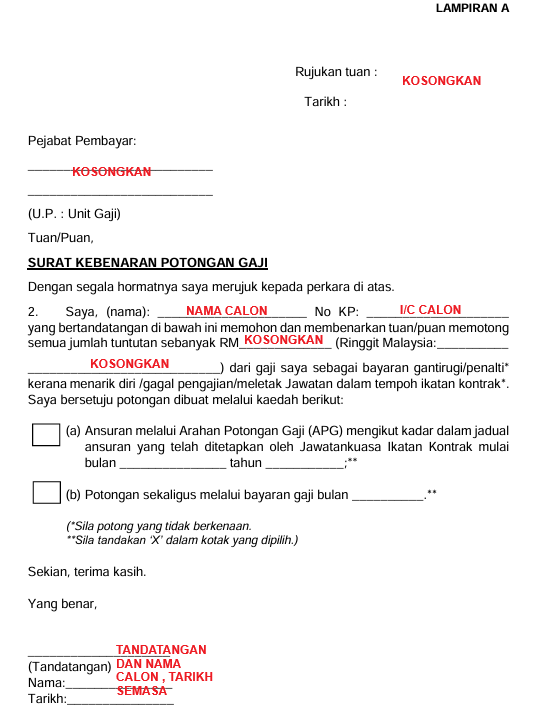 KOSONGKAN
PILIH SALAH SATU
KOSONGKAN
KOSONGKAN
PERJANJIAN PEGAWAI TETAP
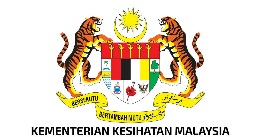 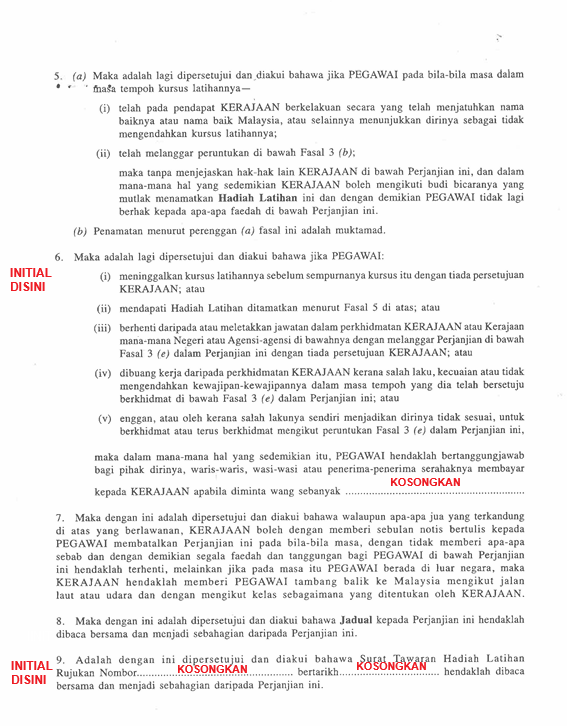 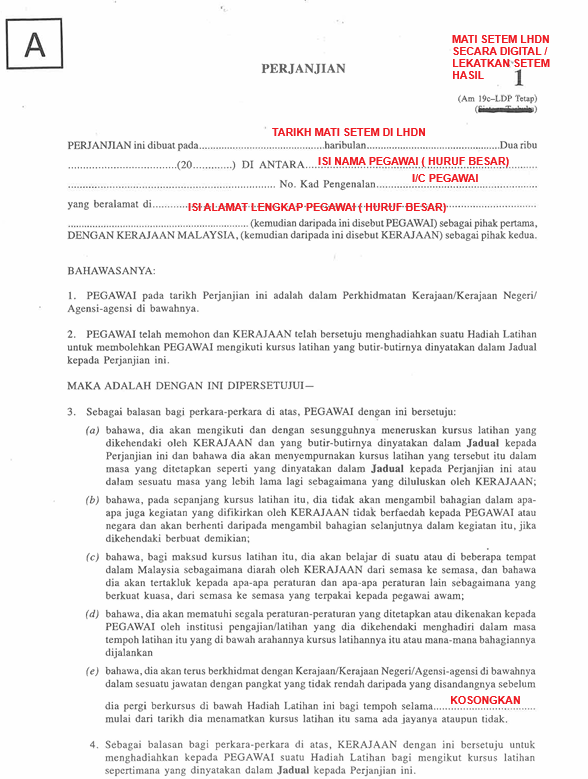 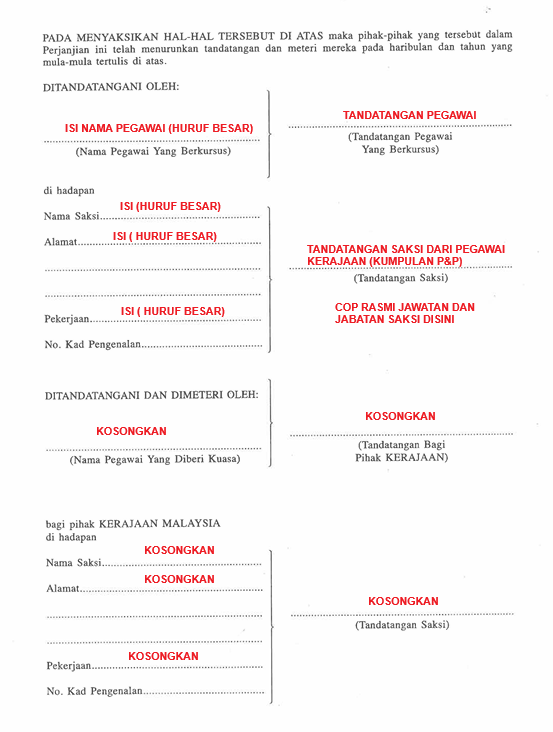 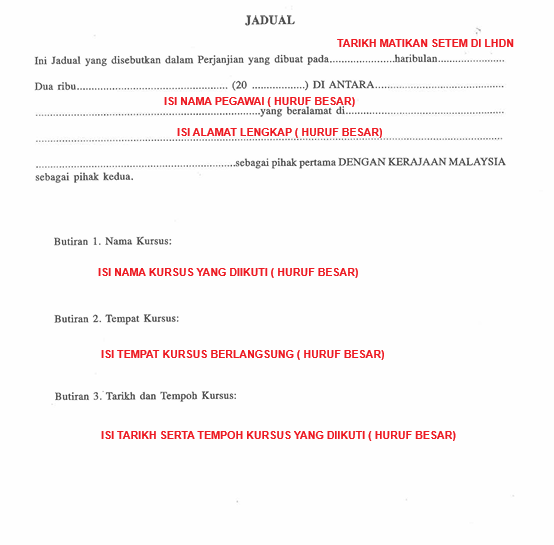 PERJANJIAN PEGAWAI KONTRAK
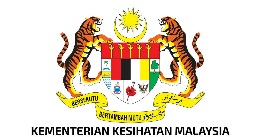 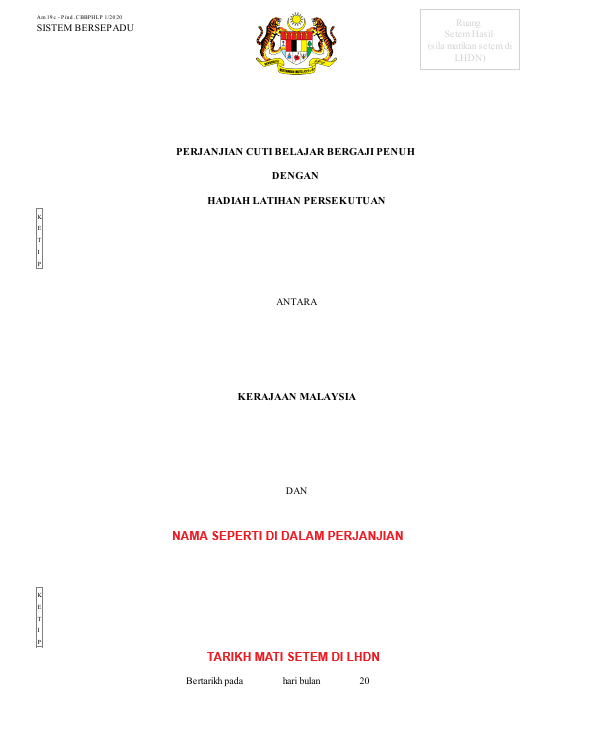 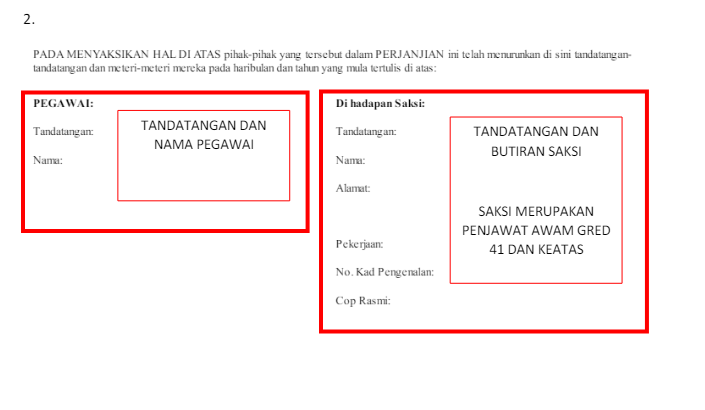 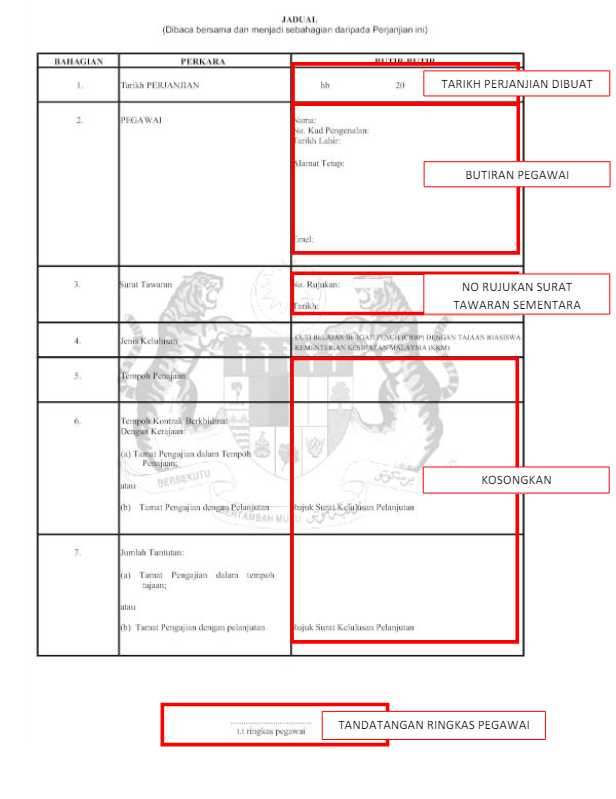